Vznik nového štátu
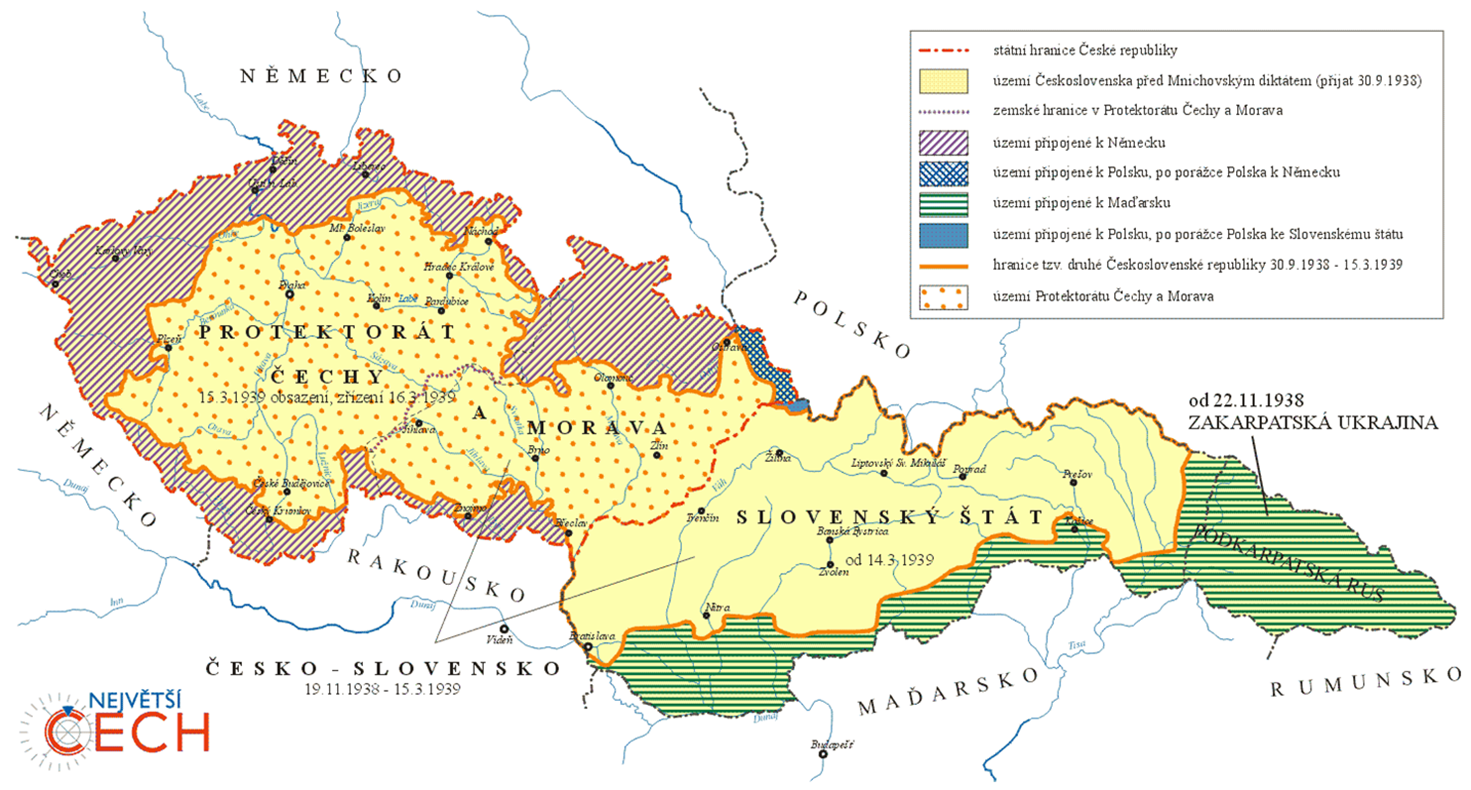 Okolnosti vzniku slovenského štátu

♦ vznik slovenského štátu súčasť politiky Nemecka,
   ktorej cieľom bolo rozbiť ČSR

♦ Nemecko hralo dvojakú hru:
   - podporovalo HSĽS v snahe o samostatnosť
   - podporovalo vládu ČSR v tvrdom postupe 
     proti Slovenku

♦ začiatok marca 1939 vyhlásenie výnimočného
   stavu na Slovensku – stanné právo
   a vymenovanie novej vlády na čele s Karolom Sidorom
Oklieštené ČSR
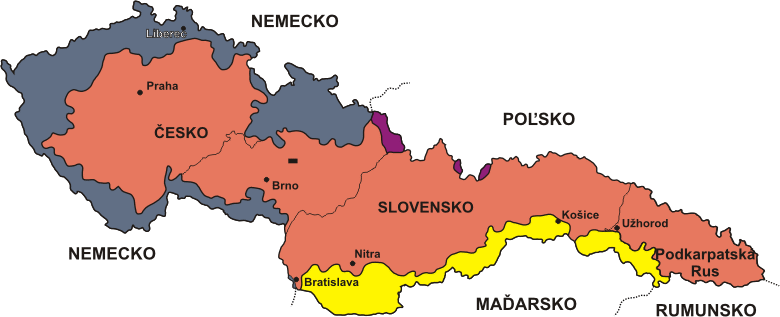 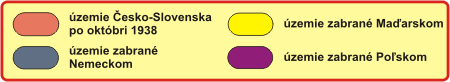 ♦ 13. marec 1939 Berlín – odvolaný prezident J. Tiso bol pozvaný na rokovanie do Berlína, keďže Sidor odmietol vyhlásenie slov. štátu.
    Hitler vyhlásil: „Obsadím Čechy a Slovensko má 2 možnosti:
ponechané osudu -
obeť maďarského útoku
samostatnosť
?
14. marec 1939 vznik Slovenského štátu
♦ 23. marec 1939 podpísaná Ochranná zmluva s Nemeckom
   - Slovensko satelit Nemecka
   - zriadená tzv. ochranná zóna, kde si nemecká armáda       mohla zriaďovať svoje posádky
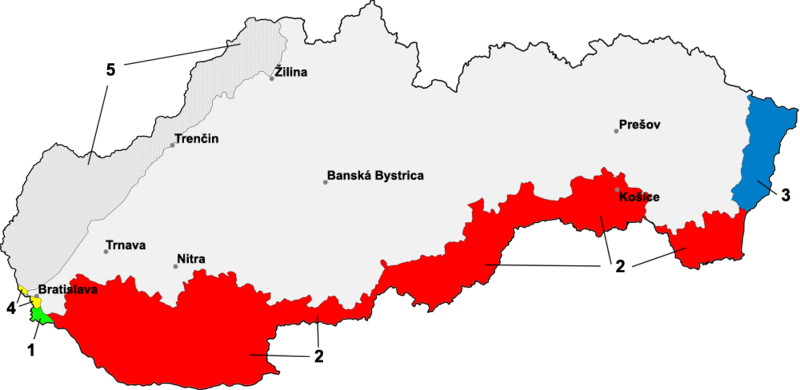 Slovenský štát
15. marec 1939 

Nemecko obsadilo Čechy a Moravu
 – protektorát
 (územie, ktoré je spravované iným štátom a 
   má iba malú samosprávu)

Maďarsko obsadilo Podkarpatskú Rus
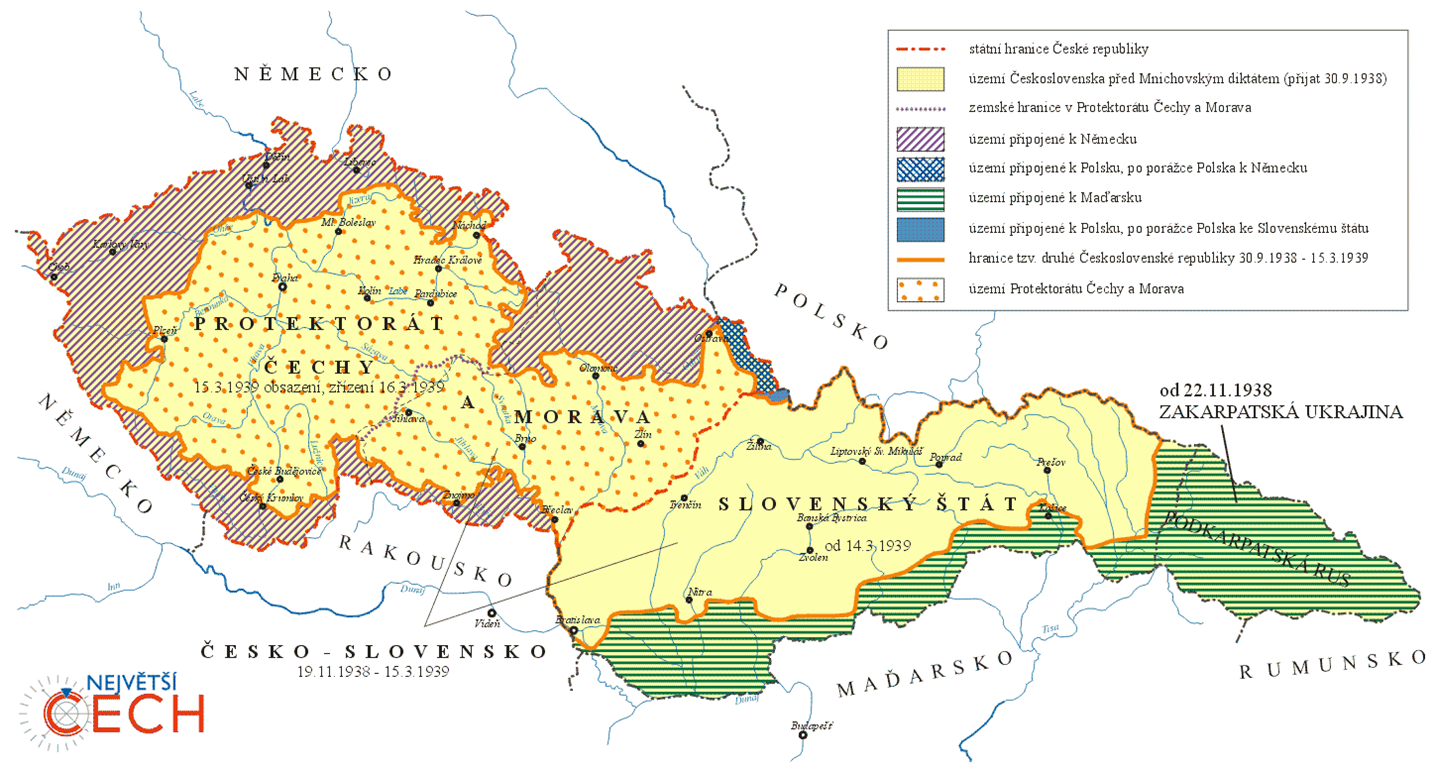 ♦ 15. marec 1939
   Nemecko obsadilo Čechy a Moravu 
   – protektorát Čechy a Morava
   (územie, ktoré je spravované iným štátom 
    a má iba malú samosprávu)

  Maďarsko obsadilo Podkarpatskú Rus
♦ ČSR prestala existovať